Образовательная технология
Технология развития критического мышления
Технология развития критического мышления
Концептуальная основа

В концепции модернизации российского образования одной из задач выдвигается 
формирование молодого человека с критическим, нестандартным мышлением, способного к поиску взвешенных решений, основанных на самостоятельном исследовании окружающего мира.
     
 Выпускник школы должен самостоятельно мыслить, уметь увидеть возникающие в реальном мире трудности и искать пути рационального их преодоления, четко осознавать, где и каким образом приобретаемые им знания могут быть применены в окружающей действительности.
      
 Содержание образования должно быть направлено на развитие возможностей и способностей человеческой личности. Задача школы и каждого педагога создать условия, позволяющие личности ребенка максимально самореализоваться, развить свои способности, в том числе и интеллектуальные.
        Одной из современных образовательных технологий, применяемой в школе, является технология развития критического мышления (ТРКМ).
Понятие «критическое мышление»
Критическое мышление означает мышление оценочное, рефлексивное. Это открытое мышление, не принимающее догм, развивающееся путем наложения новой информации на личный жизненный опыт.
      Критическое мышление – это один из видов интеллектуальной деятельности человека, который характеризуется высоким уровнем восприятия, понимания, объективности подхода к окружающему его информационному полю.
      Разумное рефлексивное мышление, сфокусированное на решении того, во что верить и что делать ( Дж. А. Браус и Д. Вуд ).
      Критическое мышление — это поиск здравого смысла (как рассудить объективно и поступить логично с учетом как своей точки зрения, так и других мнений) и умение отказаться от собственных предубеждений. 
      Направленное мышление, оно отличается взвешенностью, логичностью и целенаправленностью, его отличает использование таких  навыков и стратегий, которые увеличивают вероятность получения желательного результата(Д.Халперн).
   Равенство Рассела:    Критическое мышление=Установка+Знания+Навыки мышления.
Ведущие целевые ориентации:
Мотивация к учению.
   Расширение знаний и развитие  интеллектуальных умений. 
   Развитие рефлексивного мышления. 
  Формирование обобщений.
  Умение принимать взвешенные решения и рассматривать различные стороны решения.
  Развитие умения анализировать.
В технологии развития критического мышления урок строится по схеме
 «вызов — осмысление содержания — рефлексия».
Технологические этапы урока.
Функции трех стадий технологии 
развития критического мышления.
Технология предлагает широкий набор методических приемов и стратегий ведения урока.
Основные, наиболее часто используемые в школьной практике приемы данной технологии. 

1.   Кластеры (гроздь)
2.   Инсерт (маркировка текста значками)
3.   Лекция (бортовой журнал).
4.   Дневники.
5.   ПРИЕМ «ВЫГЛЯДИТ, КАК... ЗВУЧИТ, КАК...»
6.   ПРИЕМ «ПЛЮС — МИНУС — ВОПРОС»
7.   ТАБЛИЦЫ ВОПРОСОВ (таблицы «тонких» и «толстых» вопросов)
8.   ТАБЛИЦА «КТО? ЧТО? КОГДА? ГДЕ? ПОЧЕМУ?»
9.   ТАБЛИЦА-СИНТЕЗ
10.  Таблицы «Знаю — хочу узнать — узнал»
11.  СТРАТЕГИЯ «ЗИГЗАГ»
12.  ДИСКУССИЯ
13.  ПРИЕМ «ФИШБОУН»
14.  СИНКВЕЙНЫ
Технология развития критического мышления — 
стадии и методические   приемы.
Информация, полученная на стадии вызова, выслушивается, записывается, обсуждается. Работа ведется индивидуально, в парах или группах.
На стадии осмысления содержания осуществляется непосредственный контакт с новой информацией (текст, фильм, лекция, материал параграфа). Работа ведётся индивидуально или в парах.
Пример.                Концептуальная таблица. (Сравнительный анализ).
Тема “Функции”. Обобщающий урок. 9класс.
Можно попросить учащихся заполнить таблицу, 
работая в группах. Затем провести обсуждение и сравнение результатов.
Пример.                                                              ОКРУЖНОСТЬ.      Игра “Верю, не верю”
Цель игры: Вызвать интерес к изучению темы “окружность”, создать положительную мотивацию самостоятельного изучения текста по теме. Проводится в начале урока, после сообщения темы.
Изучив таблицу, сформулируйте геометрические определения понятий, используя ключевые слова.
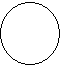 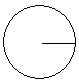 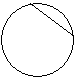 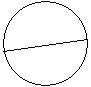 Сделайте вывод о взаимном расположении прямой и окружности, в зависимости от радиуса и расстояния от центра до прямой.
Обсудите свои выводы с товарищем по парте.
Синквейн по математике.
Математика
Точная, занимательная
Развивает, обогащает, увлекает
Ум в порядок приводит
Царица всех наук!
СПАСИБО 
ЗА ВНИМАНИЕ!